Зимующие птицы
Автор: Бабушкина Н.Л., учитель-логопед МБДОУ Мотыгинский д/с «Белочка»
«Отгадай загадки»
Птичка-невеличка ножки имеет, А ходить не умеет. Хочет сделать шажок — Получается прыжок.
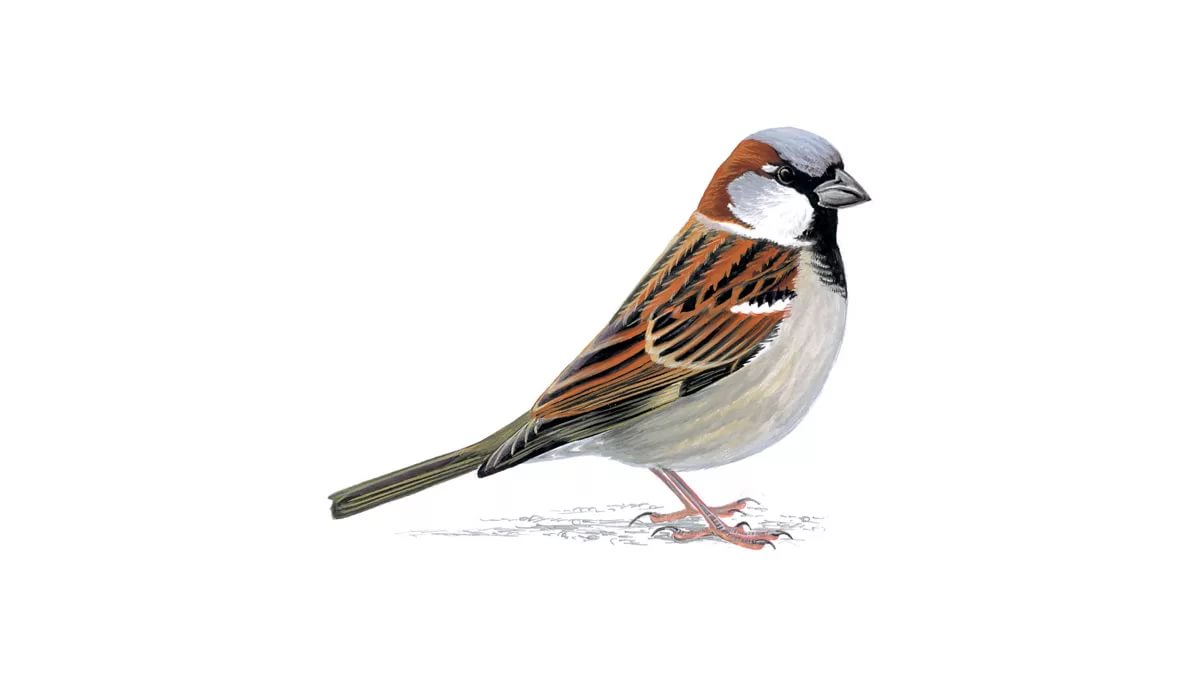 Окраской — сероватая, Повадкой — вороватая. Крикунья хрипловатая Известная персона. Кто она?
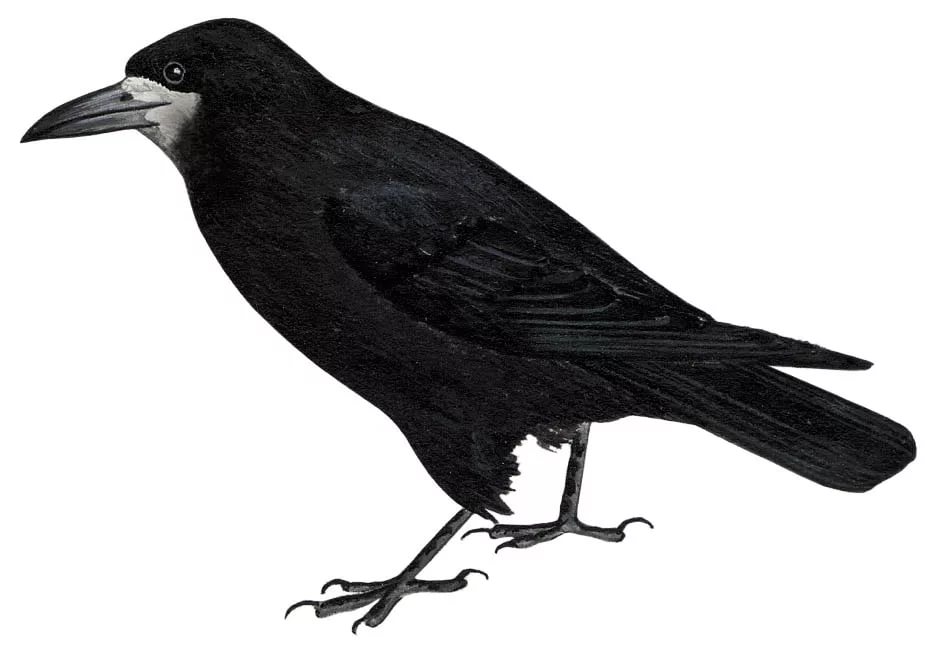 Хоть я не молоток — По дереву стучу: В нём каждый уголок Обследовать хочу. Хожу я в шапке красной И акробат прекрасный
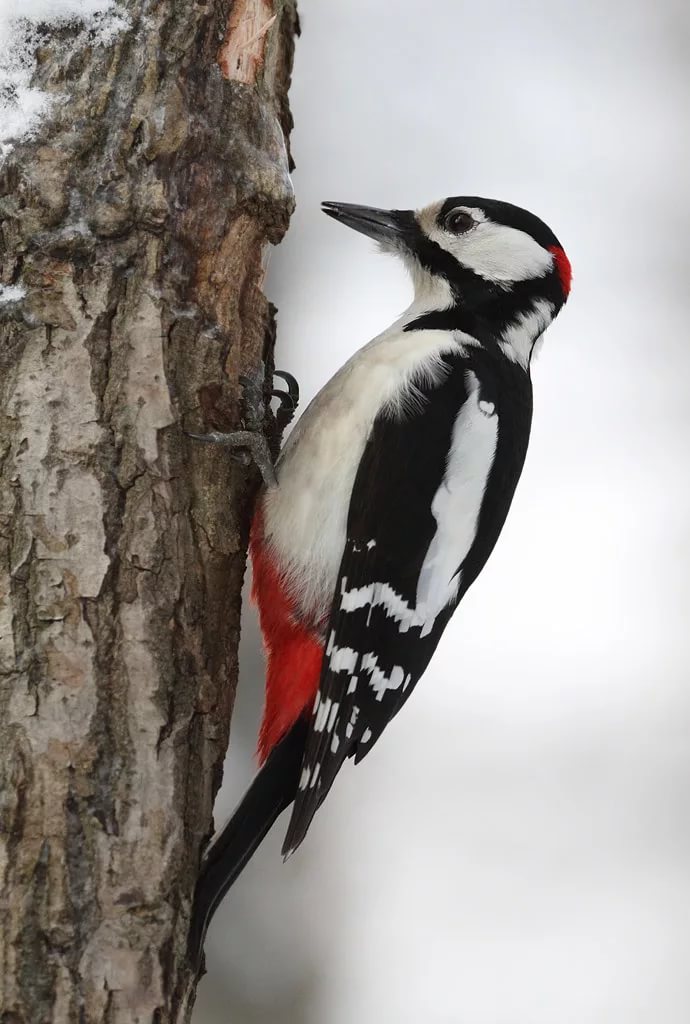 У этой птички клюв кривой, А гнёзда вьёт она зимой, Из шишек семечки клюёт, Кто это птичку назовёт?
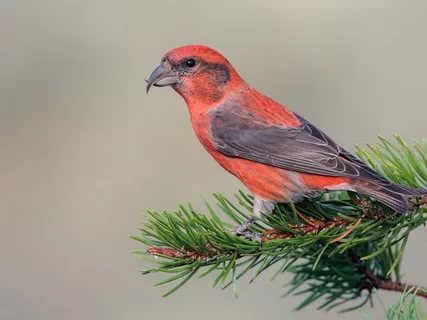 В тёплый край не улетают, На морозе распевают, Эти птички-невелички Называются …
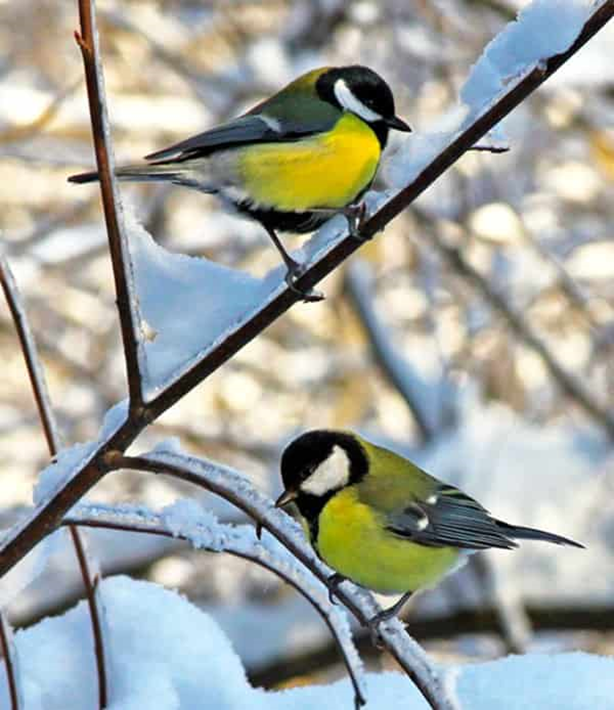 Чернокрылый, красногрудый И зимой найдет приют: Не боится он простуды — С первым снегом Тут как тут!
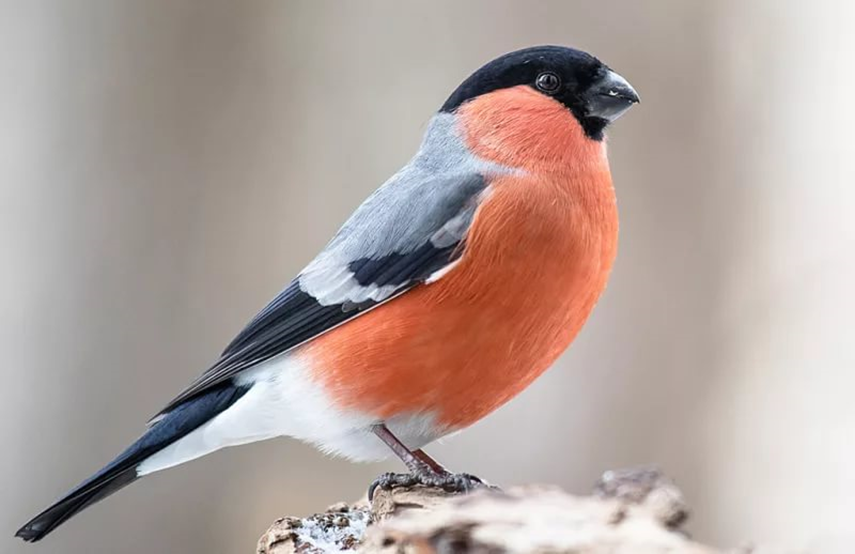 Непоседа пёстрая, Птица длиннохвостая, Птица говорливая, Самая болтливая. Вещунья белобока, А зовут её …
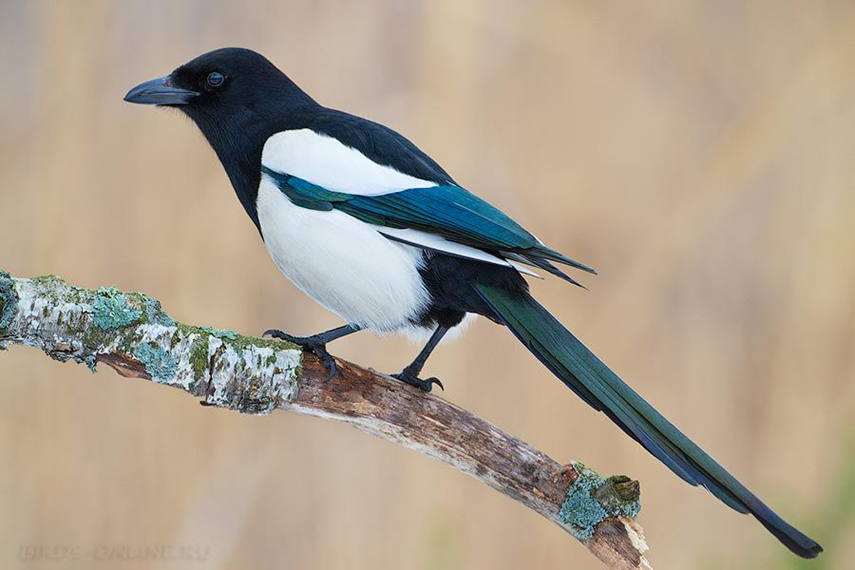 Всю ночь летает — Мышей добывает. А станет светло — Спать летит в дупло.
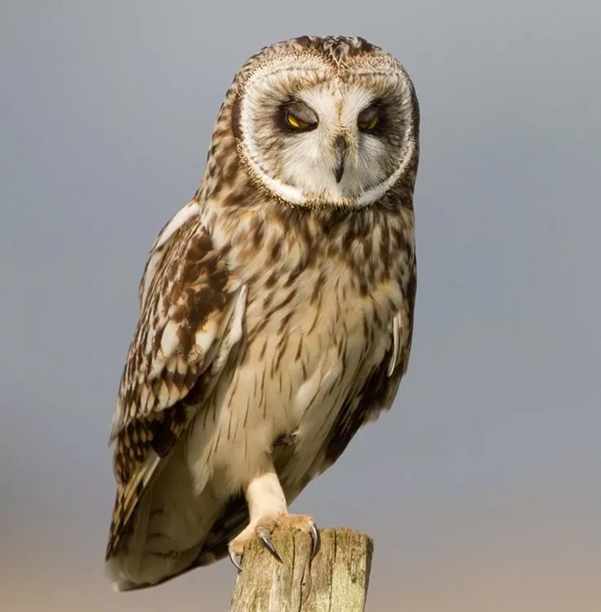 Посмотрите, к нам на ели Прилетели и запели. С хохолками прилетели И запели как свирели.
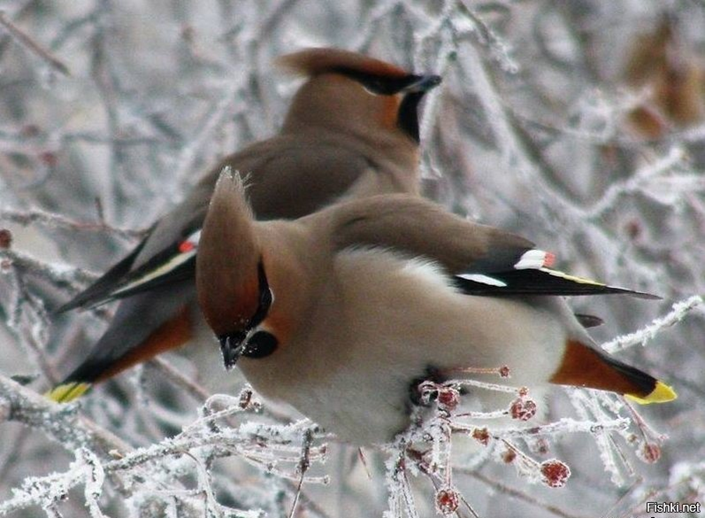 «Кто лишний?»
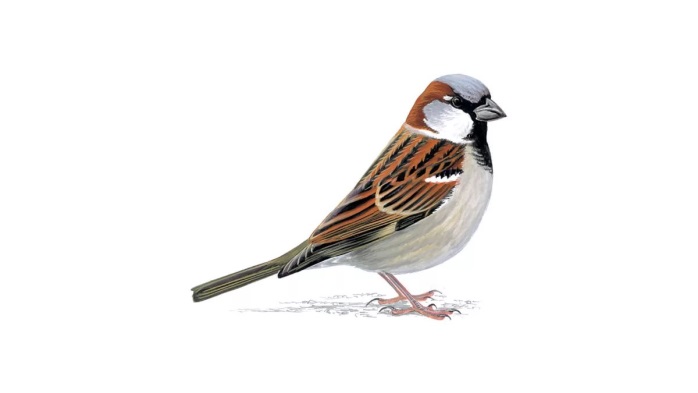 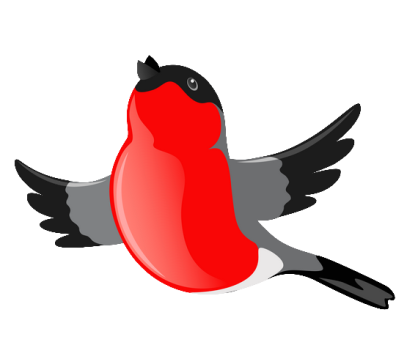 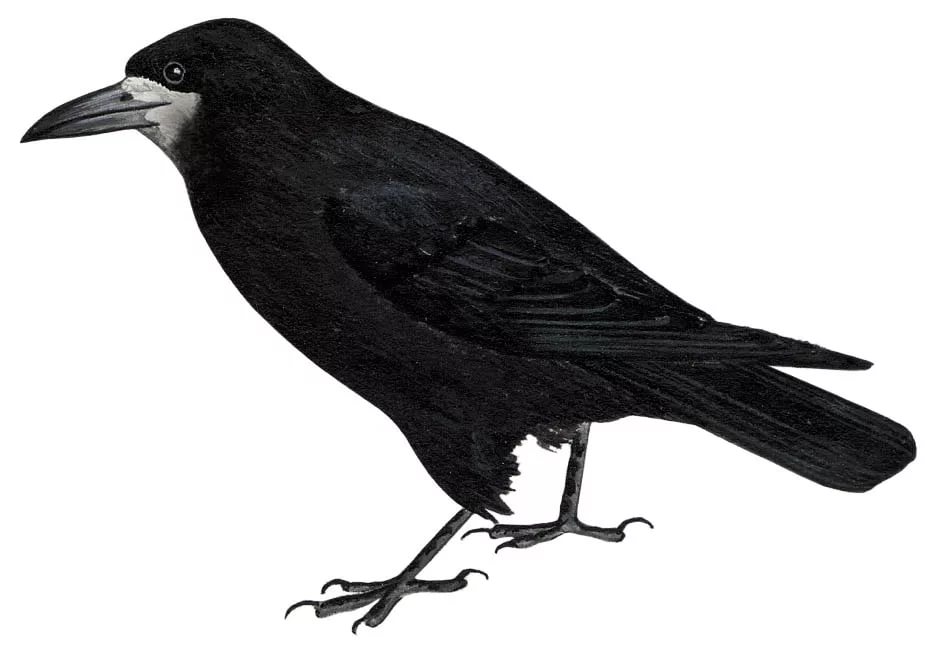 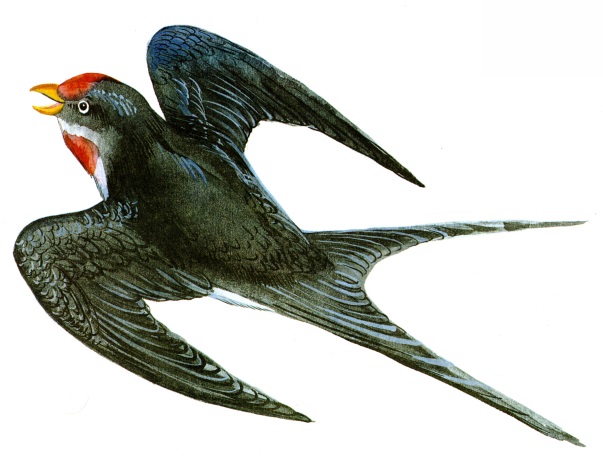 Что за стол среди берез Под открытым небом? Угощает он в мороз Птиц зерном и хлебом.
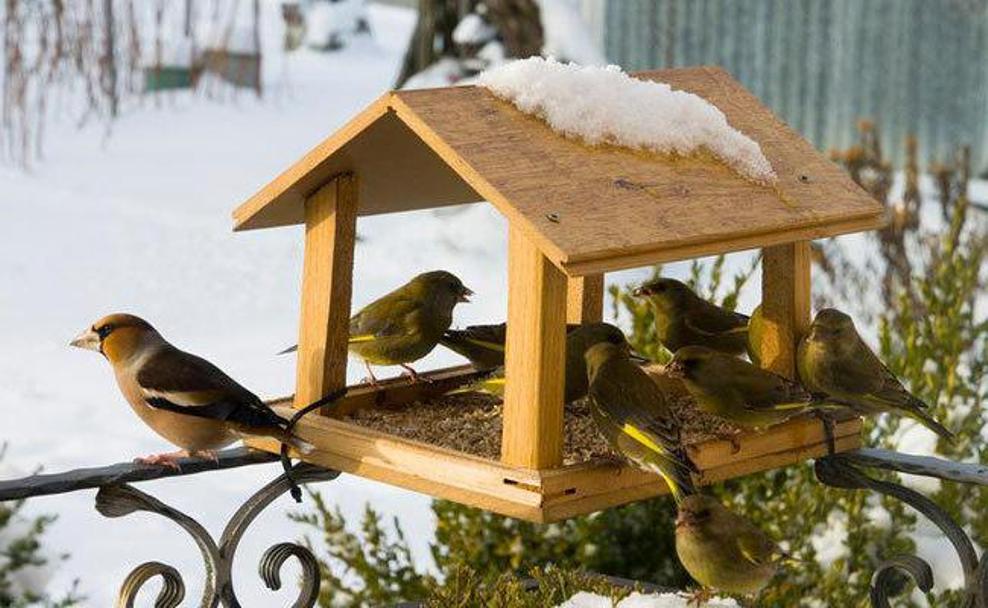 Сколько птиц прилетело к кормушке?
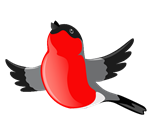 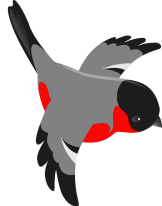 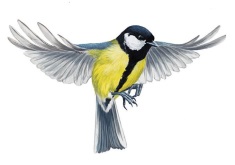 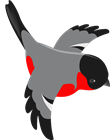 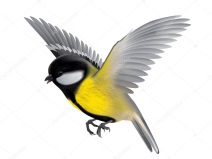 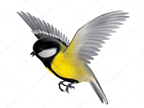 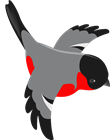 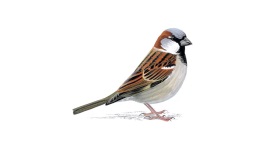 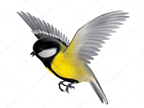 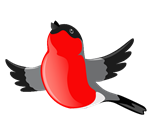 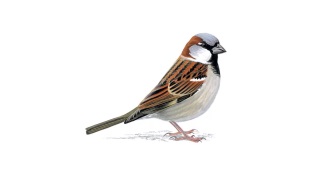 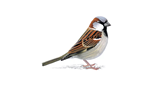 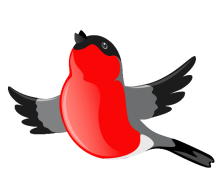 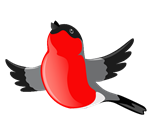 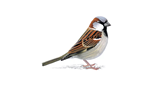 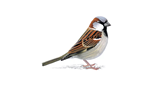 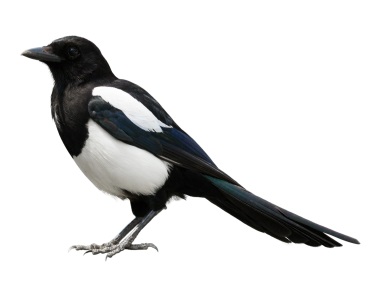 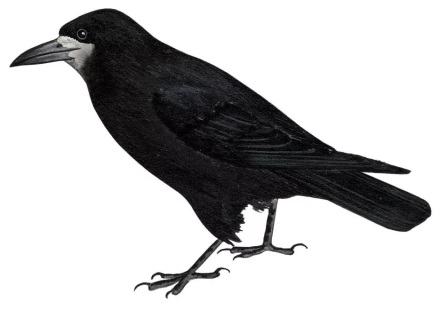 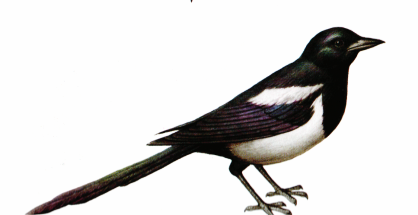 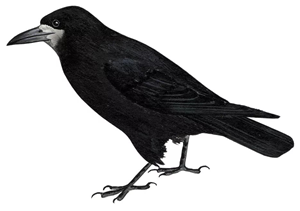 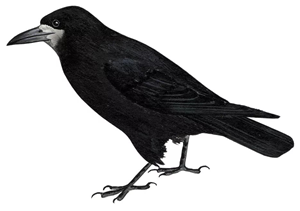 «Чья тень?»
«Угадай птицу по             части тела»
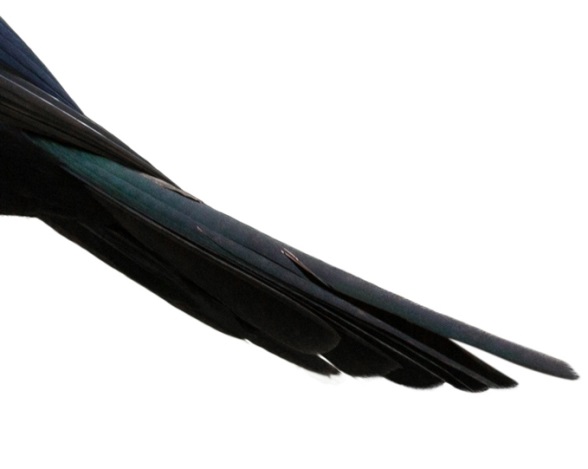 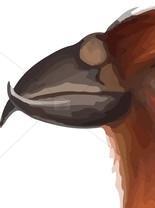 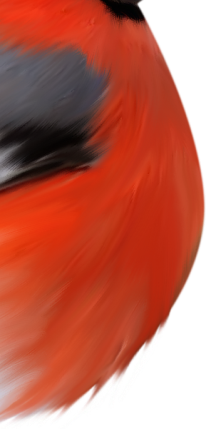 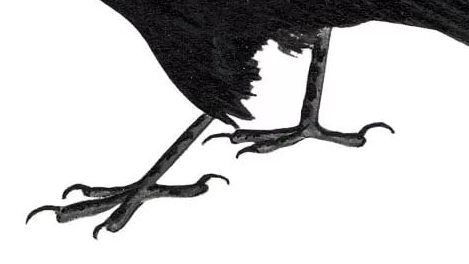 Расскажи стихотворение «Снегири»